kNN & Naïve Bayes
Hongning Wang
CS@UVa
Today’s lecture
Instance-based classifiers
k nearest neighbors
Non-parametric learning algorithm
Model-based classifiers
Naïve Bayes classifier
A generative model
Parametric learning algorithm
CS@UVa
CS 6501: Text Mining
2
How to classify this document?
Sports
Documents by vector space representation
Politics
?
Finance
CS@UVa
CS 6501: Text Mining
3
Let’s check the nearest neighbor
Sports
Are you confident about this?
Politics
?
Finance
CS@UVa
CS 6501: Text Mining
4
Let’s check more nearest neighbors
Ask k nearest neighbors 
Let them vote
Sports
Politics
?
Finance
CS@UVa
CS 6501: Text Mining
5
Probabilistic interpretation of kNN
Nearest neighbors from  class 1
=>
Total number of instances
With Bayes rule:
Total number of instances in class 1
Counting the nearest neighbors from class 1
CS@UVa
CS 6501: Text Mining
6
kNN is close to optimal
Asymptotically, the error rate of 1-nearest-neighbor classification is less than twice of the Bayes error rate
Decision boundary
1NN - Voronoi tessellation
A non-parametric estimation of posterior distribution
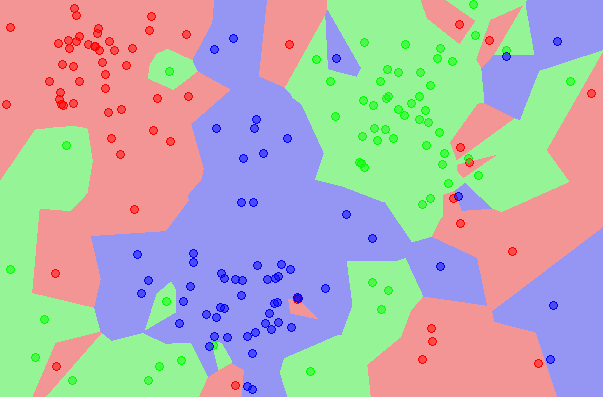 CS@UVa
CS 6501: Text Mining
7
Components in kNN
A distance metric
Euclidean distance/cosine similarity
How many nearby neighbors to look at
k
Instance look up
Efficiently search nearby points
CS@UVa
CS 6501: Text Mining
8
Effect of k
Choice of k influences the “smoothness” of the resulting classifier
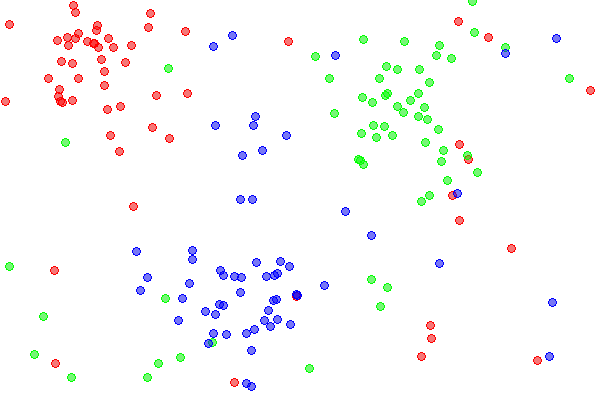 CS@UVa
CS 6501: Text Mining
9
Effect of k
Choice of k influences the “smoothness” of the resulting classifier
k=1
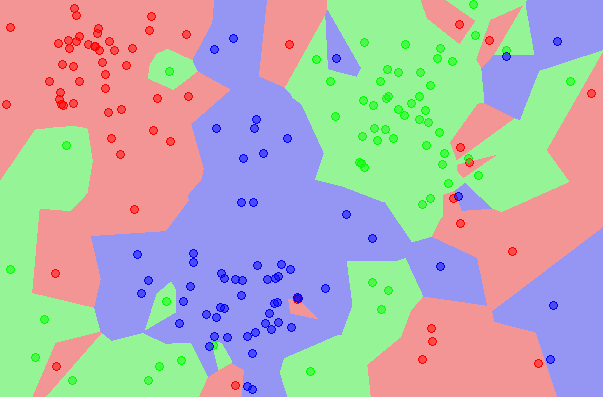 CS@UVa
CS 6501: Text Mining
10
Effect of k
Choice of k influences the “smoothness” of the resulting classifier
k=5
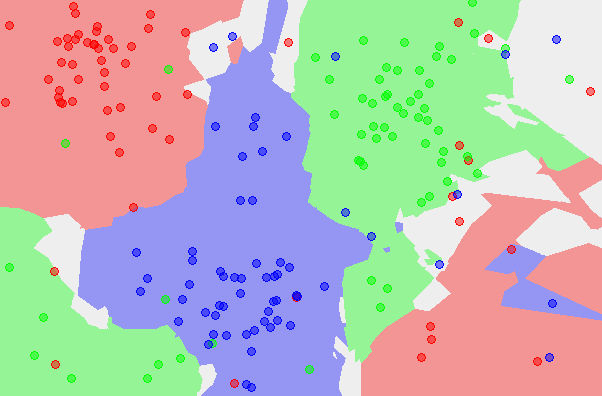 CS@UVa
CS 6501: Text Mining
11
Effect of k
Large k -> smooth shape for decision boundary
Small k -> complicated decision boundary
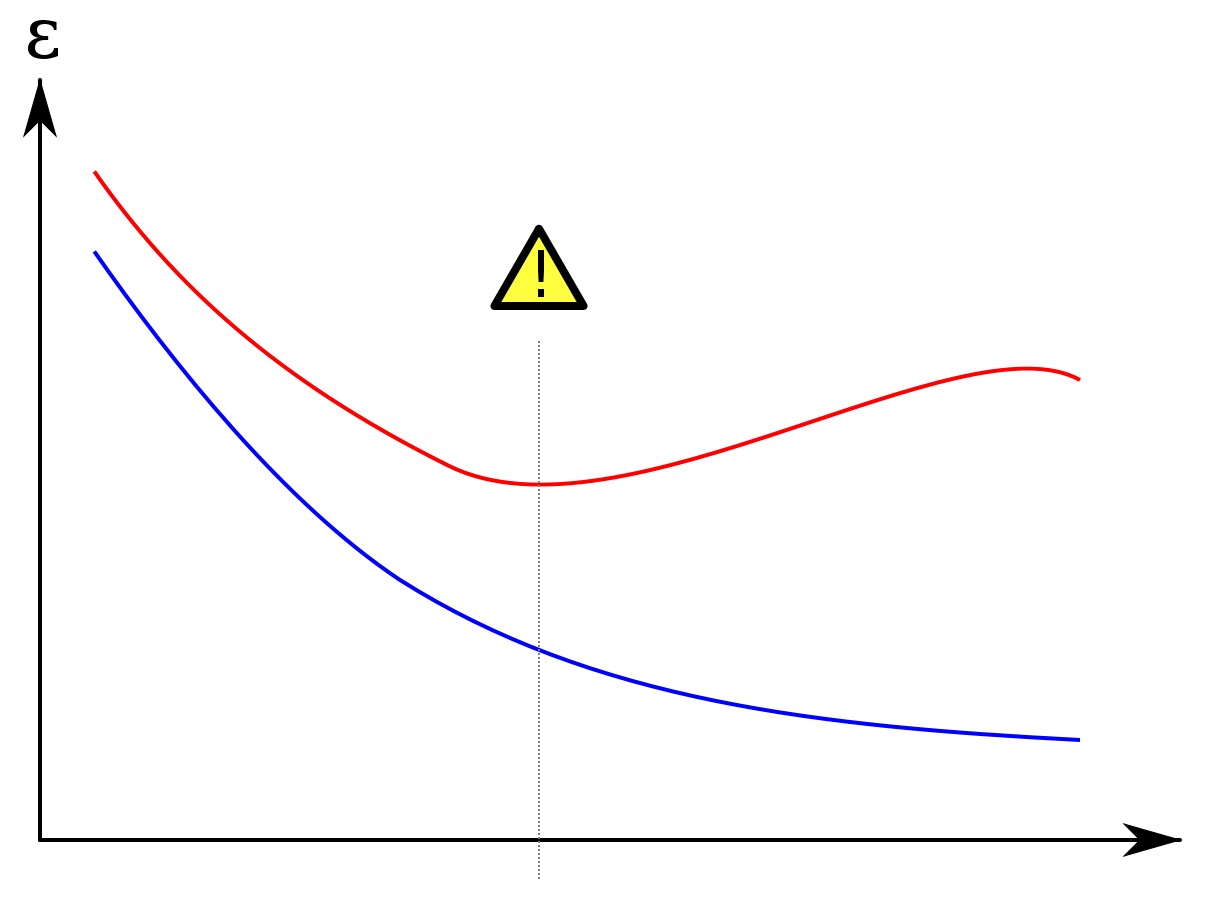 Error
Error on testing set
Error on training set
Larger k
Smaller k
CS@UVa
CS 6501: Text Mining
12
Model complexity
Efficient instance look-up
Feature size
Training corpus size
Testing corpus size
CS@UVa
CS 6501: Text Mining
13
Efficient instance look-up
Exact solutions
Build inverted index for text documents
Special mapping: word -> document list
Speed-up is limited when average document length is large
Postings
Dictionary
CS@UVa
CS 6501: Text Mining
14
Efficient instance look-up
Exact solutions
Build inverted index for text documents
Special mapping: word -> document list
Speed-up is limited when average document length is large
Parallelize the computation
Map-Reduce
Map training/testing data onto different reducers
Merge the nearest k neighbors from the reducers
CS@UVa
CS 6501: Text Mining
15
Efficient instance look-up
Approximate solution
Locality sensitive hashing
Similar documents -> (likely) same hash values
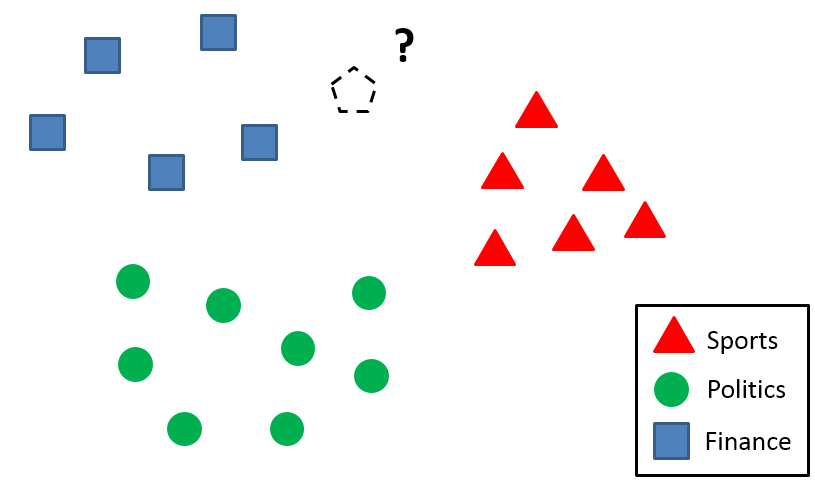 h(x)
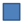 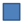 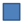 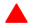 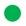 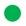 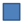 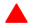 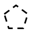 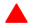 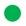 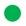 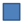 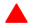 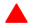 CS@UVa
CS 6501: Text Mining
16
Efficient instance look-up
Approximate solution
Locality sensitive hashing
Similar documents -> (likely) same hash values
Construct the hash function such that similar items map to the same “buckets” with a high probability
Learning-based: learn the hash function with annotated examples, e.g., must-link, cannot-link
Random projection
CS@UVa
CS 6501: Text Mining
17
Recap: probabilistic interpretation of kNN
Nearest neighbors from  class 1
=>
Total number of instances
With Bayes rule:
Total number of instances in class 1
Counting the nearest neighbors from class 1
CS@UVa
CS 6501: Text Mining
18
Recap: effect of k
Large k -> smooth shape for decision boundary
Small k -> complicated decision boundary
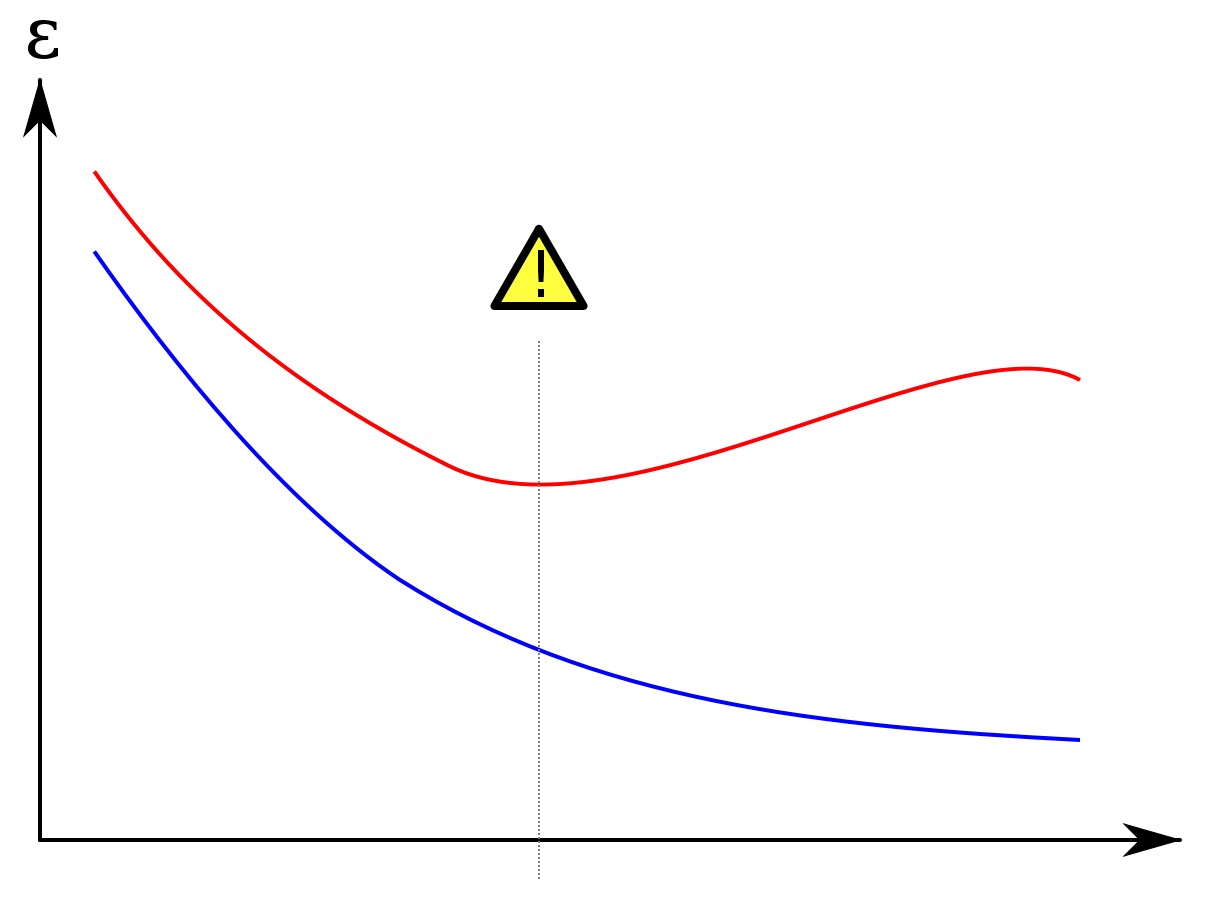 Error
Error on testing set
Error on training set
Larger k
Smaller k
CS@UVa
CS 6501: Text Mining
19
Model complexity
Recap: efficient instance look-up
Approximate solution
Locality sensitive hashing
Similar documents -> (likely) same hash values
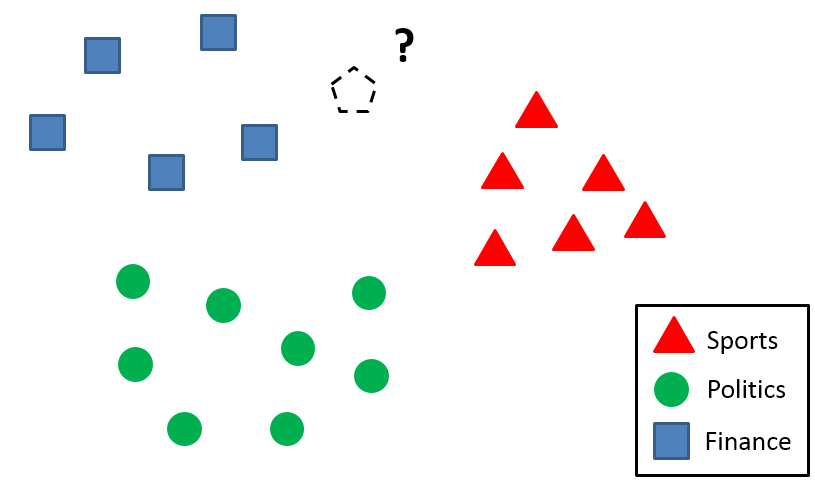 h(x)
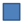 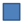 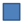 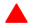 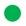 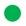 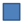 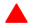 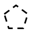 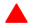 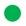 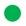 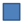 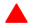 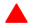 CS@UVa
CS 6501: Text Mining
20
Random projection
CS@UVa
CS 6501: Text Mining
21
Random projection
CS@UVa
CS 6501: Text Mining
22
Random projection
CS@UVa
CS 6501: Text Mining
23
Efficient instance look-up
Effectiveness of random projection
1.2M images + 1000 dimensions
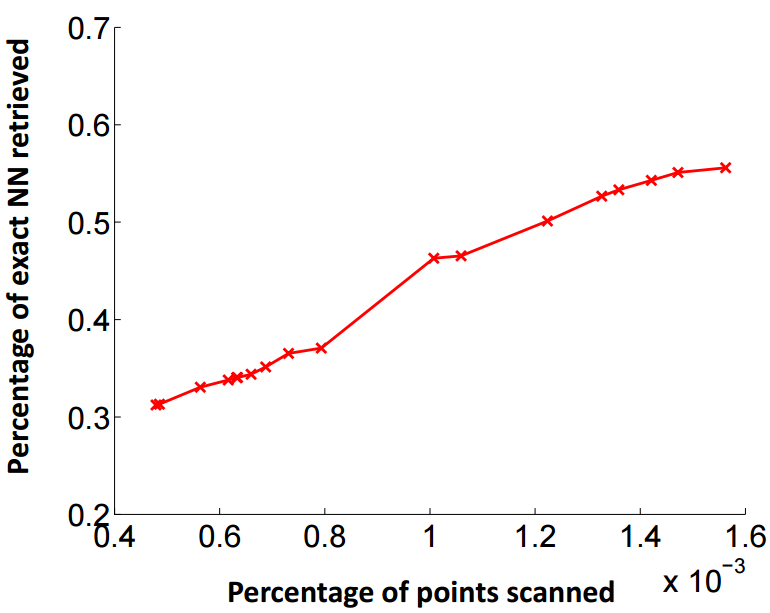 1000x speed-up
CS@UVa
CS 6501: Text Mining
24
Weight the nearby instances
When the data distribution is highly skewed, frequent classes might dominate majority vote
They occur more often in the k nearest neighbors just because they have large volume
Sports
Politics
Finance
?
CS@UVa
CS 6501: Text Mining
25
Weight the nearby instances
CS@UVa
CS 6501: Text Mining
26
Summary of kNN
Instance-based learning
No training phase
Assign label to a testing case by its nearest neighbors
Non-parametric
Approximate Bayes decision boundary in a local region
Efficient computation
Locality sensitive hashing
Random projection
CS@UVa
CS 6501: Text Mining
27
Recall optimal Bayes decision boundary
*Optimal Bayes decision boundary
False positive
False negative
CS@UVa
CS 6501: Text Mining
28
Estimating the optimal classifier
Requirement:
Class conditional density
Class prior
#parameters:
V binary features
CS@UVa
CS 6501: Text Mining
29
We need to simplify this
This does not mean ‘white house’ is independent of ‘obama’!
CS@UVa
CS 6501: Text Mining
30
Conditional v.s. marginal independence
CS@UVa
CS 6501: Text Mining
31
Naïve Bayes classifier
Class conditional density
Class prior
#parameters:
v.s.
Computationally feasible
CS@UVa
CS 6501: Text Mining
32
Naïve Bayes classifier
By Bayes rule
By conditional independence assumption
y
x3
xv
x1
x2
…
CS@UVa
CS 6501: Text Mining
33
Estimating parameters
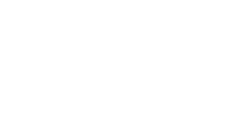 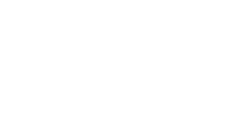 CS@UVa
CS 6501: Text Mining
34
Enhancing Naïve Bayes for text classification I
Model parameter
Feature vector
Class bias
CS@UVa
CS 6501: Text Mining
35
Enhancing Naïve Bayes for text classification I
where
a linear model with vector space representation?
We will come back to this topic later.
CS@UVa
CS 6501: Text Mining
36
Enhancing Naïve Bayes for text classification II
CS@UVa
CS 6501: Text Mining
37
Enhancing Naïve Bayes for text classification III
CS@UVa
CS 6501: Text Mining
38
Maximum a Posterior estimator
Can be estimated from a related corpus or manually tuned
#pseudo instances
CS@UVa
CS 6501: Text Mining
39
Summary of Naïve Bayes
Optimal Bayes classifier
Naïve Bayes with independence assumptions
Parameter estimation in Naïve Bayes
Maximum likelihood estimator
Smoothing is necessary
CS@UVa
CS 6501: Text Mining
40
Today’s reading
Introduction to Information Retrieval
Chapter 13: Text classification and Naive Bayes
13.2 – Naive Bayes text classification
13.4 – Properties of Naive Bayes
Chapter 14: Vector space classification
14.3 k nearest neighbor
14.4 Linear versus nonlinear classifiers
CS@UVa
CS 6501: Text Mining
41